Concept of Security, Terrorism and Globalization
By ABDUL QADEER PAS
SECURITY IN INTERNATIONAL CONTEXT
Shift from Bipolar to Unipolar and then Multilateral
Unipolar was never a stable mechanism 
Almost more than 90 conflicts of different nature erupted around the world after the end of the cold war- Breakup of Yugoslavia into six countries, First and second war of Africa, Iraq-Invasion of Kuwait, Chechen war and other such conflicts
Did the world feel secure after the end of the cold war?
9/11 has shaken the USA 
Time has changed and it demands a broader concept of security
Security is a very elusive concept . It is quite a contested concept as much can be done in the name of security but there is little agreement what security actually means
Unipolar world is a stable idea?
With the discipline of the cold war gone, new security problems associated with clashes over identity (as in the former Yugoslavia), the search for regional dominance (as with the Gulf War in the early 1990s), and the disintegration of failed states (especially in Africa) all helped to undermine the prospects for a more peaceful world. 
The international system was increasingly unipolar, with America leading ‘coalitions of the willing’ in a number of campaigns to bring about a Western-inspired international order. The aim of bringing Western democracy to areas like the Middle East, however, has itself been a source of conflict. Nuclear proliferation is an increasing problem and US preeminence seems likely to be challenged in the years ahead by the rise of powers like China.
Unipolar world is a stable idea?
For neorealists, unipolarity is the least stable of all structures because any great  concentration of power threatens other states and causes them to take action to restore a balance.
US attempted to preserve unipolarity by preventing emergence of any global player. US focused as a leader or indispensable nation
Unipolarity: a structure where one state capabilities are too great to be counterbalanced.
SECURITY IN INTERNATIONAL CONTEXT?
Security is about survival
A security concern must be articulated as an existential threat.
There is a consensus that if action has not been taken, it would endanger the survival
Security, in any objective sense, measures the absence of threats to acquired values and in a subjective sense, the absence of fear that such values will be attacked.’ Arnold Wolfers
It implies freedom from threats to the core values ( for both individuals and groups)
What does it mean to be secure?
Answer to this questions depends on what we take to be our reference object
In terms of national or state security , security could be to involve the integrity of the borders, independent control of territory , economic wealth , military power and the preservation of vital national interests.
What makes a human being secure?
Freedom from fear, economic well being, health prosperity,
Broad categories of security
National security has been described as the ability of a state to cater for the protection and defense of its citizens.
Military :- the realm of traditional security
Political security: stability of political power and the survival of the system
Economic security : stability of resources, fiscal stability, fear of poverty and starvation
Environmental security: climate change, pandemic diseases, health disasters and ecological balance
Societal : survival of language , culture, religion, values
Human security, individual security , gender security?
Global Security
Global security evolved from the necessity that nature and many other activities , particularly globalization have placed on states. These are demands that no national security apparatus has the capacity to handle on its own and as such call for the cooperation of states. The global interconnection and interconnectedness among states that the world has experienced and continues to experience since the end of cold war makes its necessary to cooperate more and work together. 
The major challenge to the global security is Security Complex. 
A situation in which the security concerns of states are deeply interconnected to the point that one state’s security needs cannot be realistically considered without taking into consideration the security needs of the other states.  The fear or threat content of security complex breeds rivalry among states. The remedy for such cooperation lies in the idea of cooperation.
How the concept of security dilemma explains security rationale?
A structural notion in which the self help attempts of states to look after their security needs tend automatically to lead to rising insecurity for others as each interprets its own measures as defensive, and the measures of others as potentially threatening. 
The international system is anarchy: its principal defining characteristics is the absence of overarching government .
The principal defining feature of states is their sovereignty or their refusal to acknowledge any political authority higher than themselves.
Global Security
Global security is a complex and multifaceted concept that has gained increasing significance in the contemporary world. At its core, international security refers to the protection of states and their citizens from external threats, including military aggression, terrorism, and other forms of violence. However, Global  security also encompasses a range of non-military dimensions, such as economic, environmental, and human security.
Traditional approach
Traditional security is state centric. Traditional security states focused on military power. Typical subjects for study were inter-state war, territorial disputes, security dilemmas , arm races and arms control.  Traditional security practices were deterrence compellence , alliance systems and arms control.
The Treaty of Westphalia , states have been regarded as by far the most powerful actors in the international system.
Self help world
Continuous Struggle for power among states make permanent peace highly unlikely
States try to balance the power of other states to prevent any one from achieving overall hegemony.
Realism: Realists view global security in terms of power politics. They believe that each state is primarily concerned with its own security and acts in its own interest. Realists argue that global security is achieved through balance of power and deterrence, where the military strength of one state is checked by the military strength of others.
NEO REALIST ( SECURITY PARADIGM- Structural flaw )
How Neo-Realist see security paradigm
The international system is anarchic. 
Anarchy implies that there is no central authority capable of controlling state behaviour.
States claiming sovereignty will inevitably develop offensive military capabilities to defend themselves and extend their power. As such they are potentially dangerous to each other.
 Uncertainty, leading to a lack of trust, is inherent in the international system.
States can never be sure of the intentions of their neighbors and, therefore, they must always be on their guard.
According to this view, national security, or insecurity, is largely the result of the structure of the international system. The structure of anarchy is seen as being highly durable.
Concept of security need perspective other than traditional?
Can We Protect The State From External Threats ?
Are Some Of The Threats Are Beyond The Control Of The State- And Do They Require Global Cooperation?
Are Threats Against The State The Only Threats To The Lives Of Individuals/
Aren't National Security Practices Endangering The Life Of Individuals?
Human Rights Violations
Civilian Casualties
Terrorism ( Does The War In Afghanistan Make More Secure Or Less Secure?)
Civil Liberties
CHALLENGES  TO TRADITIONAL REALISM
The concept of traditional security thinking is challenged in the post cold war era? ( realist security thinking)
The soviet union collapsed due to internal structures , global capitalist institutions and democratic ideology.it could not be explained by realism’s focus on military power.
Post cold war concept of security has broaden.
At times states itself cause insecurity.
LIBERALIST IDEA OF INTERNATIONAL SECURITY
Liberalism, on the other hand, emphasizes the importance of cooperation and interdependence in shaping state behavior. Liberals argue that states can achieve security through cooperation and collective action, rather than through competition and conflict. While liberalism provides a more optimistic view of international relations, it has been criticized for neglecting the role of power and failing to account for the persistence of conflict and competition in world politics.
How institutions can play an effective role?
Institutions Can Provide Information, Reduce Transaction Costs, Make Commitments More Credible, Establish Focal Points For Coordination And, In General, Facilitate The Operation Of Reciprocity’. Supporters Of These Ideas Point To The Importance Of European Economic And Political Institutions In Overcoming The Traditional Hostility Of European States. They Also Point To The Developments Within The European Union And NATO .
States Themselves Clearly Believe In The Importance Of Institutions
International Security through the lens of Constructivism
Constructivism is an approach to international security that emphasizes the importance of ideas and norms in shaping state behavior. Constructivists argue that states are not simply rational actors pursuing their self-interest, but are shaped by social norms and ideas about what is legitimate and acceptable behavior. While constructivism provides a valuable perspective on international relations, it has been criticized for neglecting the role of material factors such as power and resources in shaping state behavior.
Cold War End: The end of the Cold War can be partly attributed to changing perceptions and identities. Mikhail Gorbachev's policies of Glasnost and Perestroika reflected a shift in Soviet ideology and identity, leading to a more cooperative approach with the West.
European Union: The formation of the EU demonstrates how shared values and norms can lead to a collective identity promoting peace and cooperation among states that were once adversaries.
Nuclear Non-Proliferation Treaty (NPT): The NPT's success in limiting nuclear weapons spread is partially due to shared norms against nuclear proliferation, shaping states' behavior beyond mere strategic considerations.
What is best for all
World leaders are continue to act as if security of their state is based upon military power . States need to embrace a new spirit of oneness is crucial for all. States continue to misunderstand that their only safe course is one in which the well being and security of each is determined from the standpoint of what is best for the system as a whole
Climate Change a threat?
Climate change- a security threat?
Should we consider climate change as a security threat?
Can climate change be dealt at national level?
Who feels climate change a threat and why?
Are all states threatened by climate change in the same way?
INTERNATIONAL SECURITY THREATS
Some of the major security threats the world faces today include:  
Terrorism – since 9/11, terrorism has emerged as the major threat to international security, this includes the rise of the Islamic State of Iraq and the Levant, or ISIL/Da'esh and the terror attacks in different part of the world.
 Weapons of mass destruction – disarmament has been slow, and we now face the possibility these indiscriminate weapons may be used by terrorists
Cyber security – advances in technology have created a different type of threat to international peace, and now safeguarding the internet is on the international security agenda
People smuggling and trafficking – continuing conflicts, unrest, political oppression, poverty and lack of opportunity have lead to an explosion in irregular migration.
Mass migration: Conflicting zones, economic disparity pushing people towards mass migration.
Climate change: A disaster in the making.
Space security – international concern is growing about the use and potential misuse of the space
Human security
Acc to UN 1994 development report:-
Human security can be said to have two main aspects . It means first safety from such chronic safety threats as hunger, disease and repression. And second it means protection from sudden and hurtful disruptions in the pattern of daily life- whether in homes, jobs or in communities.
REALM OF HUMAN SECURITY
Economic security
Personal security
Health security
Environmental security
Political security
Food security
Community security
REALM OF HUMAN SECURITY
Economic security—an assured basic income for individuals, usually from productive and remunerative work, or, in the last resort, from some publicly financed safety net.
 Food security—ensuring that all people at all times have both physical and economic access to basic food.
Health security—guaranteeing a minimum protection from diseases and unhealthy lifestyles.
 Environmental security—protecting people from the short- and long-term ravages of nature, man-made threats in nature, and deterioration of the natural environment.
 Personal security—protecting people from physical violence, whether from the state or external states, from violent individuals and sub-state factors, from domestic abuse, and from predatory adults.
Community security—protecting people from the loss of traditional relationships and values, and from sectarian and ethnic violence.
 Political security—ensuring that people live in a society that honours their basic human rights and ensuring the freedom of individuals and groups from government attempts to exercise control over ideas and information.
Human development index: measure to determine human security level
Human security was the handiwork of a group of development economists, such as the late Pakistani economist Mahabub ul Haq, who conceptualized the UNDP’s Human Development Report. 
They were increasingly dissatisfied with the orthodox notion of development, which viewed it as a function of economic growth. Instead, they proposed a concept of human development which focuses on building human capabilities to confront and overcome poverty, illiteracy, diseases, discrimination, restrictions on political freedom, and the threat of violent conflict: ‘Individual freedoms and rights matter a great deal, but people are restricted in what they can do with that freedom if they are poor, ill, illiterate, discriminated against, threatened by violent conflict or denied a political voice...’
Human security through the lens of HDI
Human security is not a concern with weapons. It is a concern with human dignity. It is a child who did not die, a disease that did not spread, an ethnic tension that did not explode, a dissident who was not silenced, a human spirit that was not crushed’.
(Mahbub ul Haq 1995)
‘The objective of human security is to safeguard the “vital core of all human lives in ways that enhance human freedoms and human fulfilment”’.
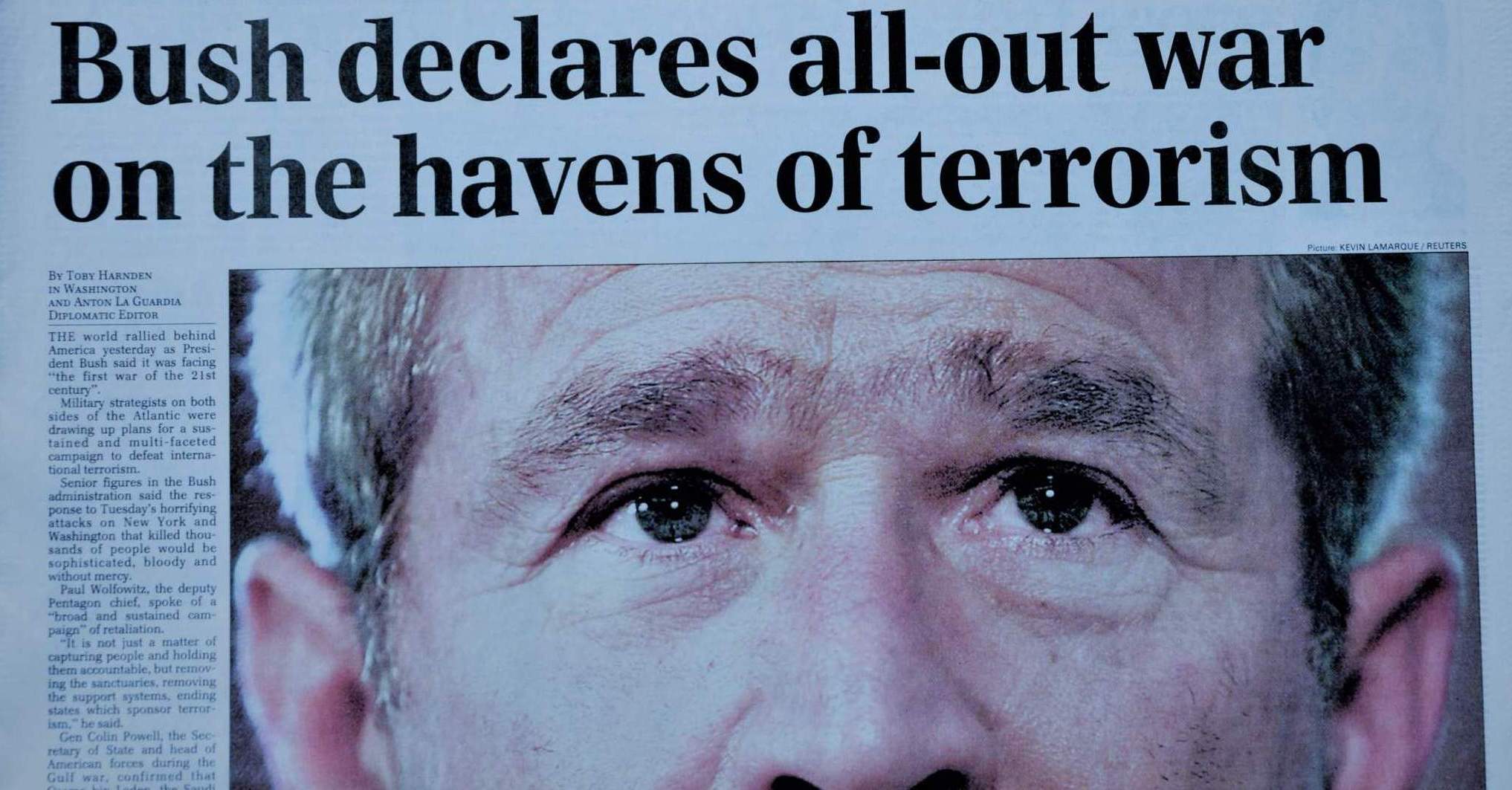 What is terrorism?
Terrorism as the deliberate creation and exploitation of fear through violence or the threat of violence in the pursuit of political change. All terrorist acts involve violence or the threat of violence. Terrorism is specifically designed to have far-reaching psychological effects beyond the immediate victim(s) or object of the terrorist attack. It is meant to instill fear within, and thereby intimidate, a wider “target audience” that might include a rival ethnic or religious group an entire country, a national government or political party, or public opinion in general.. Through the publicity generated by their violence, terrorists seek to obtain the leverage, influence, and power they otherwise lack to effect political change on either a local or an international scale.
TERRORISM
Terrorism is characterized by the use of violence against civilians, with the expressed desire of causing terror or panic in the population
“The unlawful use of force or violence against persons or property to intimidate or coerce a government, the civilian population, or any segment thereof, in furtherance of political or social objectives." (FBI)
One man’s terrorist may be freedom fighter for the other – Afghan Taliban ( no more aligned with International narrative)
In Pakistan, a state where religion provides the only collective identity of its people—over and above the very existence of the state—flirting with religion is an important political activity.
Right of self determination- UN Charter article 1(2)
Terrorist claiming to be utilizing “direct action” to pursue their right to the self-determination of peoples, as they argued is provided for in the United Nations Charter
The Charter contextualizes the Organization’s obligation to
 “develop friendly relations” among nations (not “States”) based on the principles of equal rights and the self-determination of “peoples  and to take other appropriate measures to strengthen universal peace;”.
 Difficulties with and controversies regarding the practical operation of equal rights and self-determination soon arose. As a consequence, conflicting interpretations of relevant Charter principles and provisions surrounding self-determination quickly arose and have remained ever since
State has been excluded from the definition
On the aspect of terrorism, The Geneva Conventions and Security Council resolution 1566 (2004), that is intended to cause death or serious bodily harm to civilians or non-combatants, when the purpose of such act, by its nature or context, is to intimidate a population, or to compel a Government or an international organization to do or to abstain from doing any act’.
 At the same time, and more importantly, it excludes the terrorization of people by states from the definition of terrorism with the argument that such violence is dealt with by other instruments of international law relating inter alia to war crimes, crimes against humanity and violation of human rights.
Terrorism a political act
Terrorism is in most cases essentially a political act. It is meant to inflict dramatic and deadly injury on civilian and to create an atmosphere of fear , generally for a political or ideological ( whether secular or religious ) purpose. Terrorism is a criminal act , but it is more than mere criminality. To overcome the problem of terrorism , it is necessary to understand its political nature as well as its criminality and psychology. 
Terrorism is the threat or use of violence to intimidate or coerce in the pursuit of political or ideological goals. It is usually understood to be done by non-state actors — individuals or organizations not part of the government.
Terrorism can take many forms, including bombings, armed assaults, hijackings, or hostage-taking. Its targets can also vary and can be aimed at civilians, state actors, or public infrastructure.
Terrorism: A Political act
Terrorist attacks have a political dimension. This political dimension may also encapsulate ideological or religious aims. For instance, the direct victim of a terrorist attack is rarely the ultimate target of the violence. Rather, the act of singling out a target serves as an amplifier to convey a broader message and to influence a wider audience, such as an adversary State of the terrorist organization. An important goal of terrorism is for mass audiences to pay attention to the messages being conveyed, and to undergo a sense of terror and panic as a result of the terrorist attack.
What a terrorist thinks?
The terrorist is fundamentally an altruist: he believes that he is serving a “good” cause designed to achieve a greater good for a wider constituency—whether real or imagined—that the terrorist and his organization purport to represent. The terrorist is fundamentally a violent intellectual, prepared to use and, indeed, committed to using force in the attainment of his goals
Terrorists do not function in the open as armed units, generally do not attempt to seize or hold territory, deliberately avoid engaging enemy military forces in combat, are constrained both numerically and logistically from undertaking concerted mass political mobilization efforts, and exercise no direct control or governance over a populace at either the local or the national level.
Guerrilla and Insurgents
“Guerrilla,” is taken to refer to a numerically larger group of armed individuals, who operate as a military unit, attack enemy military forces, and seize and hold, while also exercising some form of sovereignty or control over a defined geographical area and its population.
Insurgents” share these same characteristics; however, their strategy and operations transcend hit-and-run attacks to embrace what in the past has variously been called “revolutionary guerrilla warfare,” “modern revolutionary warfare,” or “people’s war” but is today commonly termed “insurgency.” Thus, in addition to the irregular military tactics that characterize guerrilla operations, insurgencies typically involve coordinated informational (e.g., propaganda) and psychological warfare efforts designed to mobilize popular support in a struggle against an established national government, imperialist power, or foreign occupying force. Kurdistan Workers' Party (PKK) in Turkey: Initially fought for Kurdish independence, now for greater Kurdish autonomy and rights.
Terrorism And Insurgency
Counter Terrorism strategies:-
Pillars of the United Nations Global Counter-Terrorism Strategy
The United Nations Global Counter-Terrorism Strategy in the form of a resolution and an annexed Plan of Action (A/RES/60/288) is composed of four pillars, namely:
Measures to address the conditions conducive to the spread of terrorism.
Measures to prevent and combat terrorism.
Measures to build States’ capacity to prevent and combat terrorism and to strengthen the role of the United Nations system in that regard.
Measures to ensure respect for human rights for all and the rule of law as the fundamental basis of the fight against terrorism.
GLOBALIZATION
Globalization in historical context
Globalization 1.0: European powers colonizing the world. Europeans connected East and West, discovered Americas
Globalization 2.0 : Rule of British world . Era of empires: WWI AND WWII. Great Britain started dominating the global trade via geographically expanded empire
Globalization 3.0 : Era of decolonization, technological advancement, end of cold war, spread of democracies. USA emerged as the new global economic power with technical and financial grip over the international business
Globalization 4.0: infrastructural and digital globalization ( energy corridors, infrastructure corridors, terrorism, weapon of mass destruction )
What is Globalization?
Globalization simply mean the process of increasing interconnectedness between societies such that events in one part of the world more and more have effects on peoples and societies far away.

 A globalized world is one in which political, economic, cultural, and social events become more and more interconnected, and also one in which they have more impact.
The world seems to be ‘shrinking’,
Globalization a new force
Crises in one region, whether the collapse of the Argentinean economy in 2002 or the East Asian recession of 1997, take their toll on jobs, production, savings, and investment many thousands of miles away, while a slowdown in the US economy is felt everywhere from Birmingham to Bangkok.
Every day over $1.88 trillion flows across the world’s foreign exchange markets so that no government, even the most powerful, has the resources to resist sustained speculation against its currency and thereby the credibility of its economic policy.
Globalization: A reality?
The pace of economic transformation is so great that it has created a new world politics. States are no longer closed units and they cannot control their economies. The world-economy is more interdependent than ever, with trade and finances ever expanding
Communications have fundamentally revolutionized the way we deal with the rest of the world. We now live in a world where events in one location can be immediately observed on the other side of the world. Electronic communications alter our notions of the social groups we work with and live in.
There is now, more than ever before, a global culture, so that most urban areas resemble one another. Much of the urban world shares a common culture.
Globalization: A reality?
The world is becoming more homogeneous. Differences between peoples are diminishing.
Time and space seem to be collapsing. 
There is emerging a global polity, with transnational social and political movements and the beginnings of a transfer of allegiance from the state to substate, transnational, and international bodies.
A cosmopolitan culture is developing. People are beginning to ‘think globally and act locally’.
A risk culture is emerging with people realizing both that the main risks that face them are global (pollution and AIDS) and that states are unable to deal with the problems.
Globalization: A myth?
In a very powerful critique of globalization theory, Paul Hirst and Thompson  in their book Globalization in question (1996) argue that one effect of the globalization thesis is that it makes it appear as if national governments are powerless in the face of global trends. This ends up paralyzing governmental attempts to subject global economic forces to control and regulation.. They conclude that the more extreme versions of globalization are ‘a myth’
Globalization: A myth?
First, the present internationalized economy is not unique in history. In some respects they say it is less open than the international economy was between 1870 and 1914.
Second, they find that ‘genuinely’ transnational companies are relatively rare; most are national companies trading internationally. There is no trend towards the development of international companies.
Third, there is no shift of finance and capital from the developed to the underdeveloped worlds. Direct investment is highly concentrated among the countries of the developed world.
Fourth, the world economy is not global, rather trade, investment, and financial flows are concentrated in and between three Major parts of the world—Europe, North America, and Japan.
Globalization: A myth?
Globalization is very uneven in its effects. At times it sounds very much like a Western theory applicable only to a small part of humankind. To pretend that even a small minority of the world’s population can connect to the World Wide Web is clearly an exaggeration when in reality most people on the planet have probably never made a telephone call in their lives. In other words, globalization only applies to the developed world. In the rest of the world, there is nothing like the degree of globalization. We are in danger of overestimating the extent and the depth of globalization.
Globalization or Western Imperialism?
A related objection is that globalization may well be simply the latest stage of Western imperialism. It is the old modernization theory discussed above in a new guise. The forces that are being globalized are conveniently those found in the Western world. What about non-Western values? Where do they fit into this emerging global world? The worry is that they do not fit in at all, and what is being celebrated in globalization is the triumph of a Western worldview, at the expense of the worldviews of other cultures
Globalization hurting peace?
Globalization makes it easier for drug cartels and terrorists to operate, and the World Wide Web’s anarchy raises crucial questions of censorship and preventing access to certain kinds of material Turning to the so-called global governance aspects of globalization, the main worry here is about responsibility. To whom are the transnational social movements responsible and democratically accountable? If IBM or Shell becomes more and more powerful in the world, does this not raise the issue of how accountable it is to democratic control?
Success story of EAST ASIAN economies
How to explain the success of EAST ASIAN ECONOMIES even if they didn’t follow western success story?
These nations emphatically reject Western values, and yet they have had enormous economic success. The paradox, then, is whether these countries can continue to modernize so successfully without adopting Western values. If they can, then what does this do to one of the main themes of globalization, namely the argument that globalization represents the spreading across the globe of a set of values? If these countries do continue to follow their own roads towards economic and social modernization, then we must anticipate future disputes between ‘Western’ and ‘Asian’ values over issues like human rights, gender, and religion.
Conclusion:-
The growing extensity, intensity, and velocity of global interactions is associated with a deepening enmeshment of the local and global in so far as local event may come to have global consequences and global events can have serious local consequences, creating a growing collective awareness or consciousness of the world as a shared social space, that is globality or globalism.
Conclusion
‘Globalization is like gravity: there’s no point denying its existence. Our job is to defy gravity and build a plane that flies. 0ur responsibility is to secure the benefits of globalization for all, to turn despair into hope and poverty into Opportunity.
Its defenders inferred—if there was to be any semblance of economic progress. In a world where extreme competition ruled and money moved at the flick of a switch, there was only one thing worse than being part of this runaway system—and that was not being part of it.
No other way out
Globalization, they insisted with increasing regularity, was a simple fact of economic life. There was no escaping its logic. The only thing one could do (using the oft-repeated words of President Clinton) was to ‘compete not retreat’ 
Moreover, if one did not do so, the future for one’s own people, and by implication one’s state, was bleak. Tony Blair, even appeared to use the menace of globalization as a means of attacking those in Europe who would defend old economic ways. In a world of global competition, Blair observed, there was really very little choice. Europe either had to reform or decline. There was no other way.
Q&A